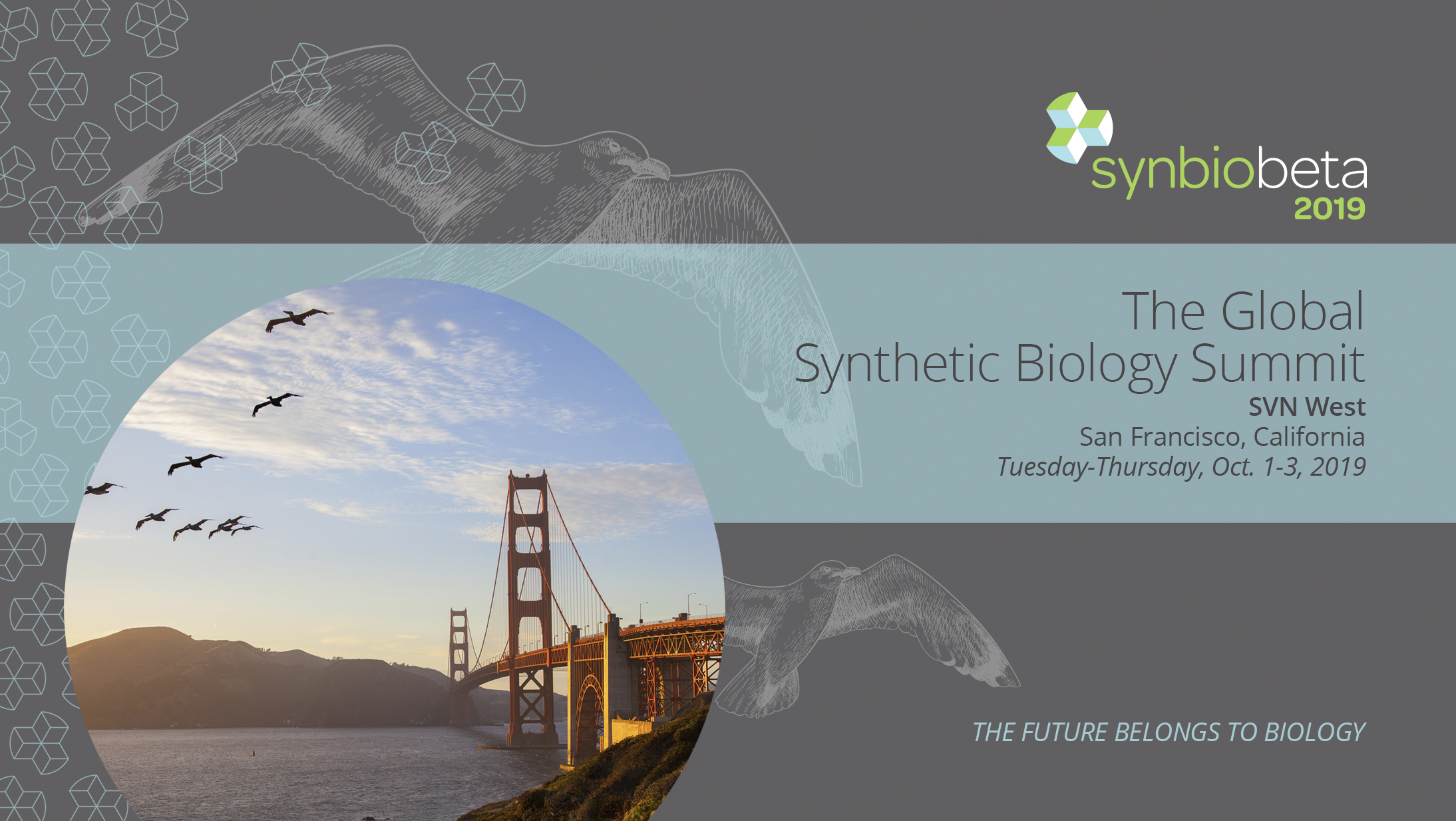 Add Topic Headline Here
Add topic bullets here
Add Section Title Here
Add Section Sub-head Here
Add Section Title Here
Add Section Sub-head Here